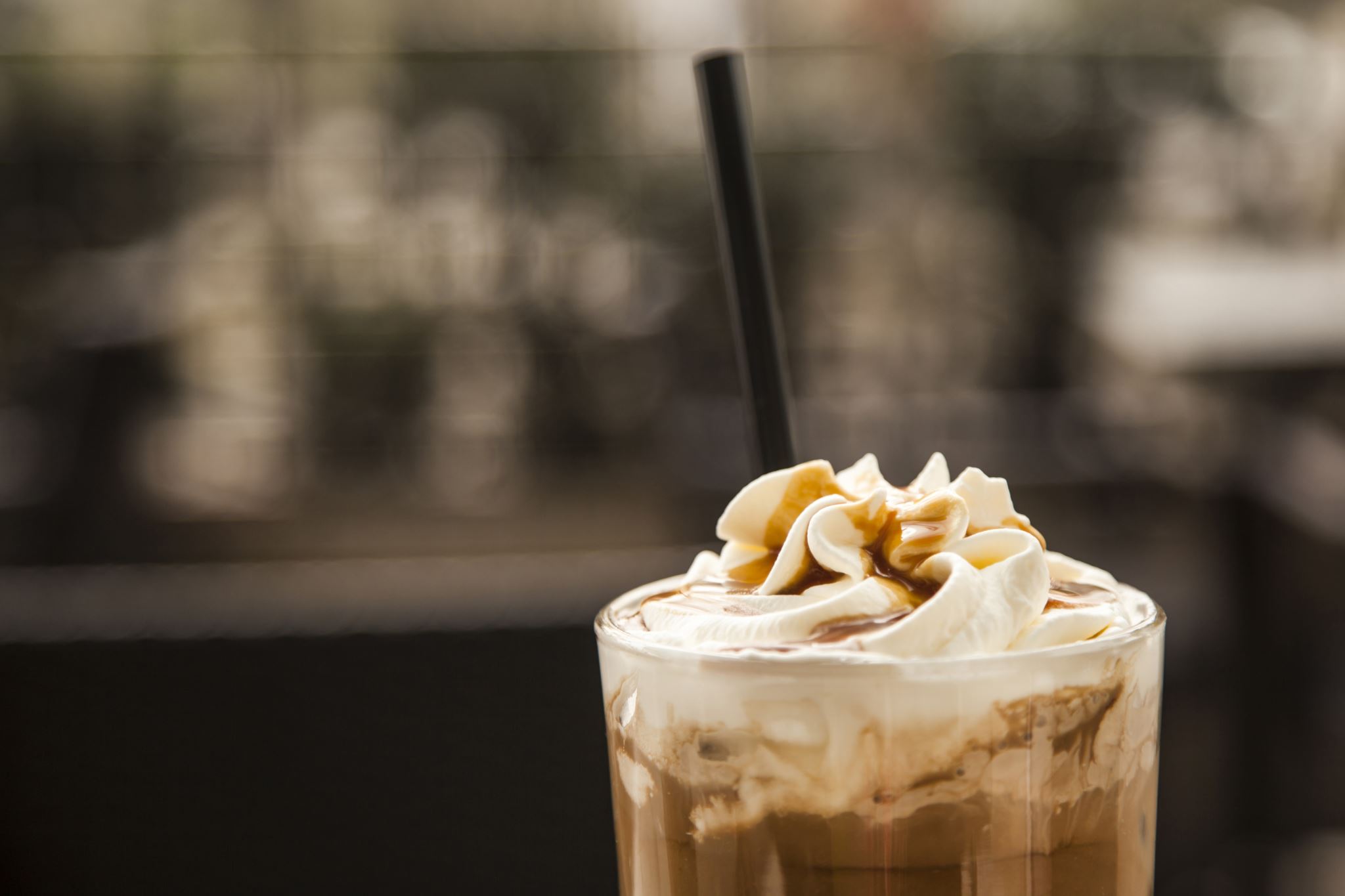 Altinn-kaffe
Status og planer
26. august 2021
Lars Vegard Bachmann, produkteier
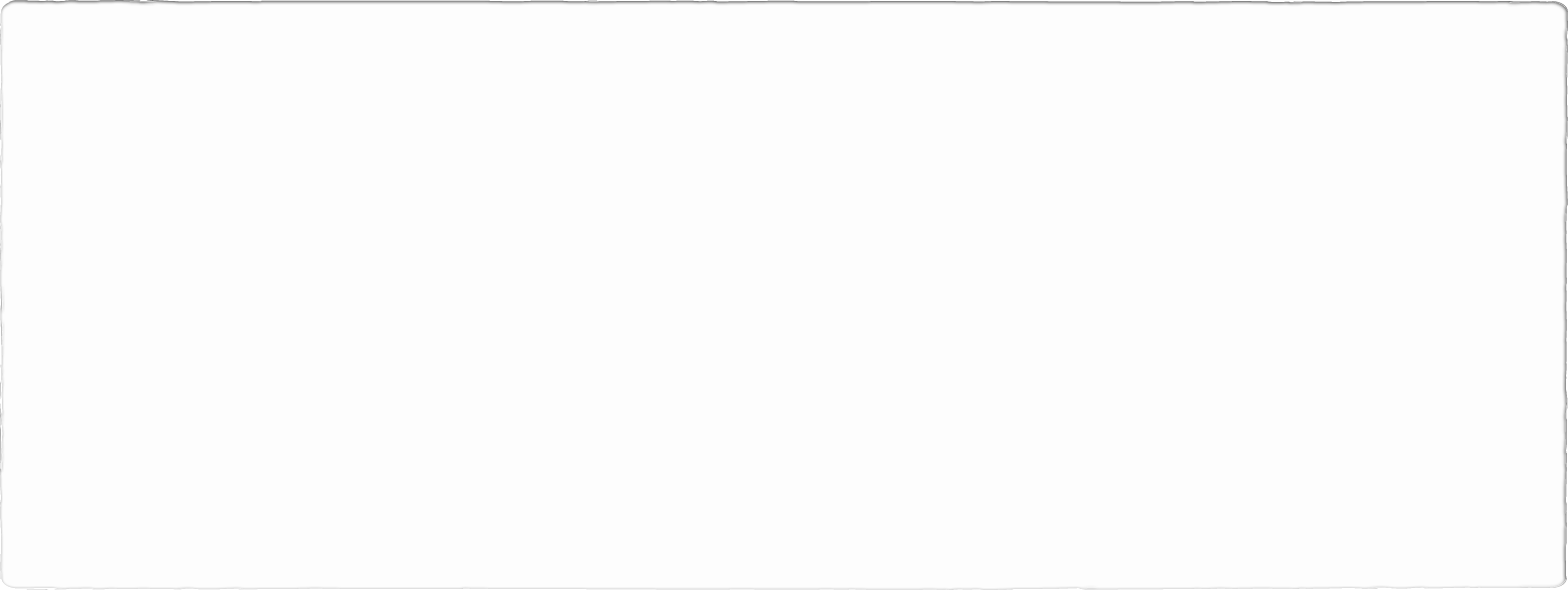 Gratulerer Valgdirektoratet!
Ny tjeneste på lufta
Jobbet med siden sist (utvalgte høydepunkter)
Datamodellering i Altinn Studio
Reimplementere/ferdigstille basisfunksjonalitet
Import av datamodeller fra Altinn II

Lage kopi av eksisterende app (i Altinn Studio)
Referanse-mottakssystem
Tilleggsfunksjonalitet/forbedringer for apper med innsynsfunksjonalitet (Valgkort + Transportløyvegarantier)
Jobber med nå
Datamodellering i Altinn Studio
Reimplementere/ferdigstille basisfunksjonalitet

Tilleggsfunksjonalitet/forbedringer for apper med innsynsfunksjonalitet (Valgkort + Transportløyvegarantier)
OIDC-støtte (støtte alternative påloggingsmekanismer)

(Brøytekjøring eFormidling)
Kjente (potensielle) eksterne bidrag
Navigering mellom sider i et utfyllingssteg (Martin, SSB)
Trekkspill-komponent (Tonja, Accenture)
Bilde-komponent (Alexandra, Accenture)
Tagging av filvedlegg (Sindre, Nasjonalbiblioteket)

Slik kan du bidra
Planer for Q3 2021
Ferdigstilt
Lage kopi av app (i Altinn Studio)
Igangsatt
Datamodelleringsfunksjonalitet
Innsynsfunksjonalitet
eFormidling
Delegering på app-nivå(håndteres av autorisasjons-teamet)
Gjenstår
Velge om man vil ha ny instans ved åpning
Ny utfylling med grunnlag i tidligere innsending (Lag ny kopi)
Branching i Altinn Studio
Info til bruker om at data autolagres
Analyse: Friere navigering mellom steg i prosess
Tjenesteeiere i Altinn 3
Testmiljø etablert (16)
Minst en tjeneste i produksjon (8)
Organisasjon i Altinn Studio (15)
Datatilsynet
Direktoratet for samfunnssikkerhet og beredskap
Felleskontoret for AFP
Finanstilsynet
Fiskeridirektoratet
Lotteri- og stiftelsestilsynet
Norges vassdrags- og energidirektorat
Politiet
Sjøfartsdirektoratet
Statens legemiddelverk
Statens havarikommisjon
Statens vegvesen
Tolletaten
Tilsynsrådet for advokatvirksomhet
Økokrim
Digitaliseringsdirektoratet
Statistisk sentralbyrå
Kartverket
Nasjonalbiblioteket
Arbeidstilsynet
Skatteetaten
Utlendingsdirektoratet
Valgdirektoratet
Barne-, ungdoms- og familiedirektoratet
Brønnøysundregistrene
Direktoratet for byggkvalitet
Digitale Helgeland v/Brønnøy kommune
Direktoratet for mineralforvaltning
Gjenopptakelseskommisjonen
Helsedirektoratet
Helse Møre og Romsdal HF
Kulturrådet
Miljødirektoratet
Arbeids- og velferdsetaten (NAV)
Nasjonal sikkerhetsmyndighet
Norsk pasientskadeerstatning
Statens arbeidsmiljøinstitutt
Statens sivilrettsforvaltning
Utdanningsdirektoratet
+8 tjenesteeiere som ikke ennå har valgt administrator
Fet=etablert siste periode
lvb@digdir.no
https://altinnstudio.slack.com
Spørsmål? Kommentarer?